Plasma Lens:Possible alternative OMD at the ILC(work in progress)
G. Moortgat-Pick, K. Floettmann,S. Riemann, M. Formela, N. Hamann
11/26/2019
LCForum 2019
1
Motivation:
LCForum 2019
11/26/2019
2
Principle of an Active Plasma Lens:
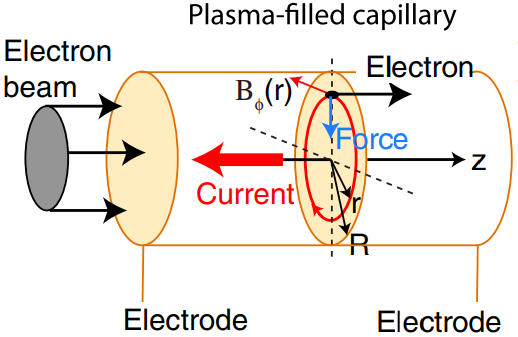 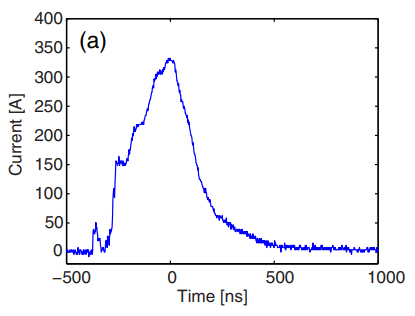 11/26/2019
Source:	Van Tilborg, J., et al. "Active plasma lensing for relativistic laser-plasma-
	accelerated electron beams." Physical review letters 115.18 (2015): 184802.
3
Simulation:
Programm: 
   „A Space Charge Tracking Algorithm“ (ASTRA)    programmed by K. Floettmann
Positron Distribution: 
   for Ti6Al4V (& W26Re)    simulated by M. Fukuda
OMD:
QWT (& FC) designed/simulated by W. Liu & M. Fukudareproducing by M. Formela & N. Hamann (soon to be finished)
Plasma Lens (PL)optimization by M. Formela & N. Hamann (soon to be started)
LCForum 2019
11/26/2019
4
QWT: geometry (Ushakov)
Matching
solenoid
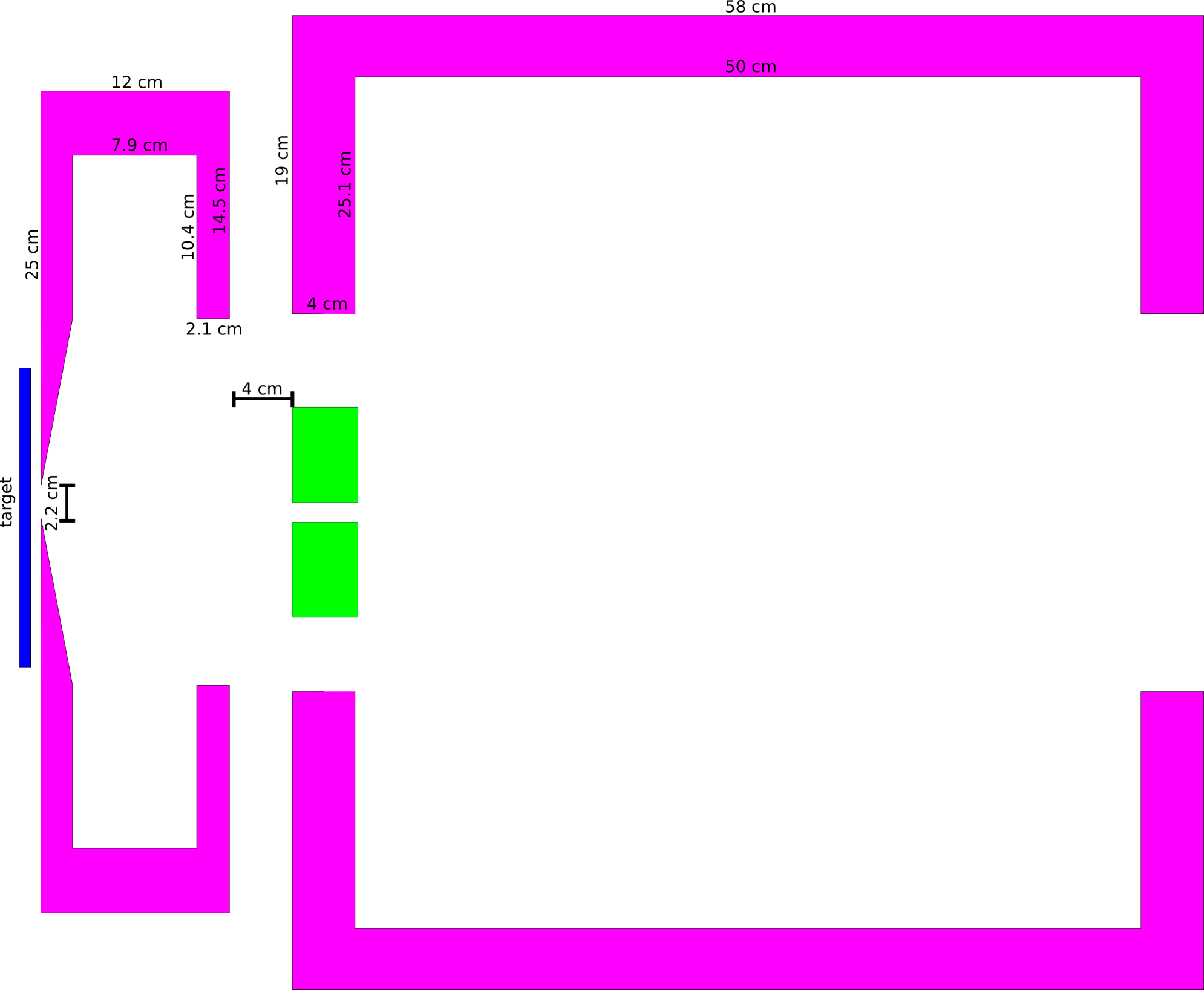 QWT
Accelerator (Acc)
aperture
Target (Ti6Al4V) thickness: 7 mm
 	
Rear target side to QWT front: 7.6 mm
Rear QWT side to Acc front: 40 mm
11/26/2019
Source:	M. Fukuda, “Undulator Positron Source
	 Capture Simulation” LCWS 2019
5
QWT: approximated field (Ushakov)
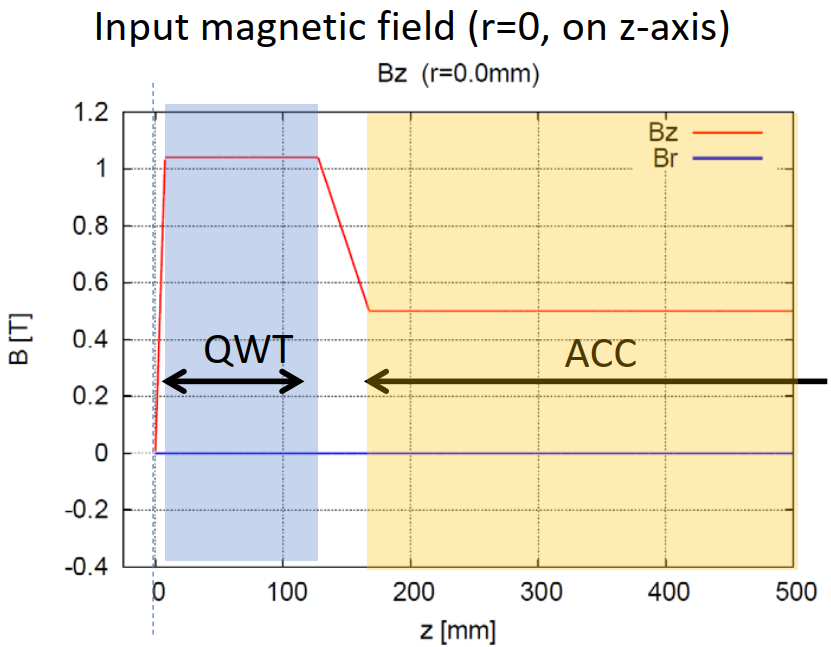 11/26/2019
Source:	M. Fukuda, “Undulator Positron Source
	 Capture Simulation” LCWS 2019
6
QWT: results (approx. field)
No space charge (e+- e+ Coulomb interaction)
without accelerator aperture
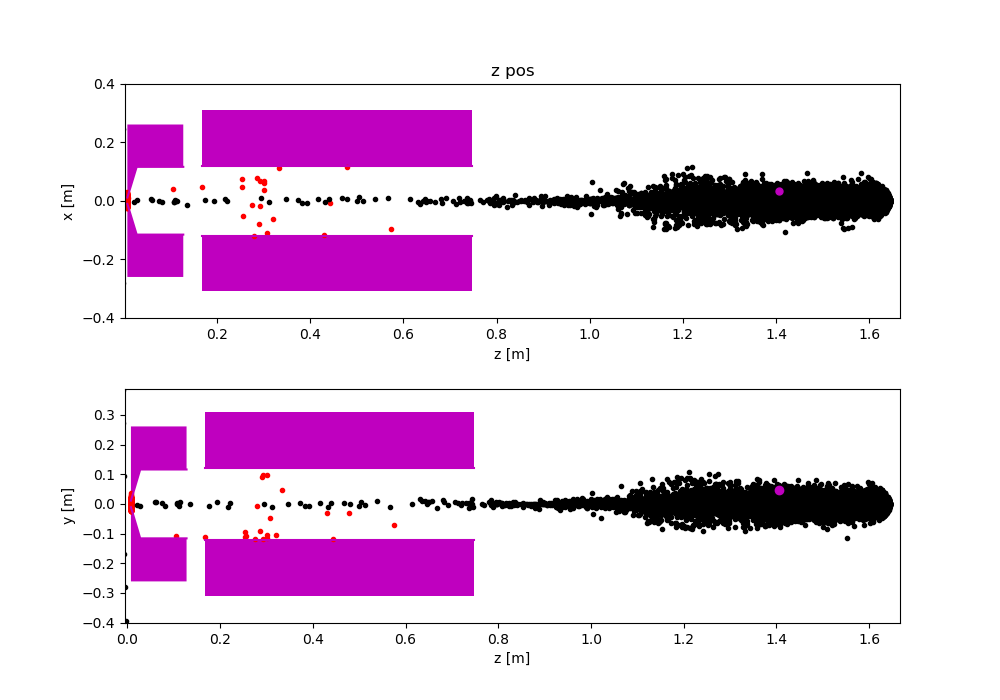 LCForum 2019
11/26/2019
7
QWT: results at Acc front (approx. field)
No space charge (e+- e+ Coulomb interaction)
QWT
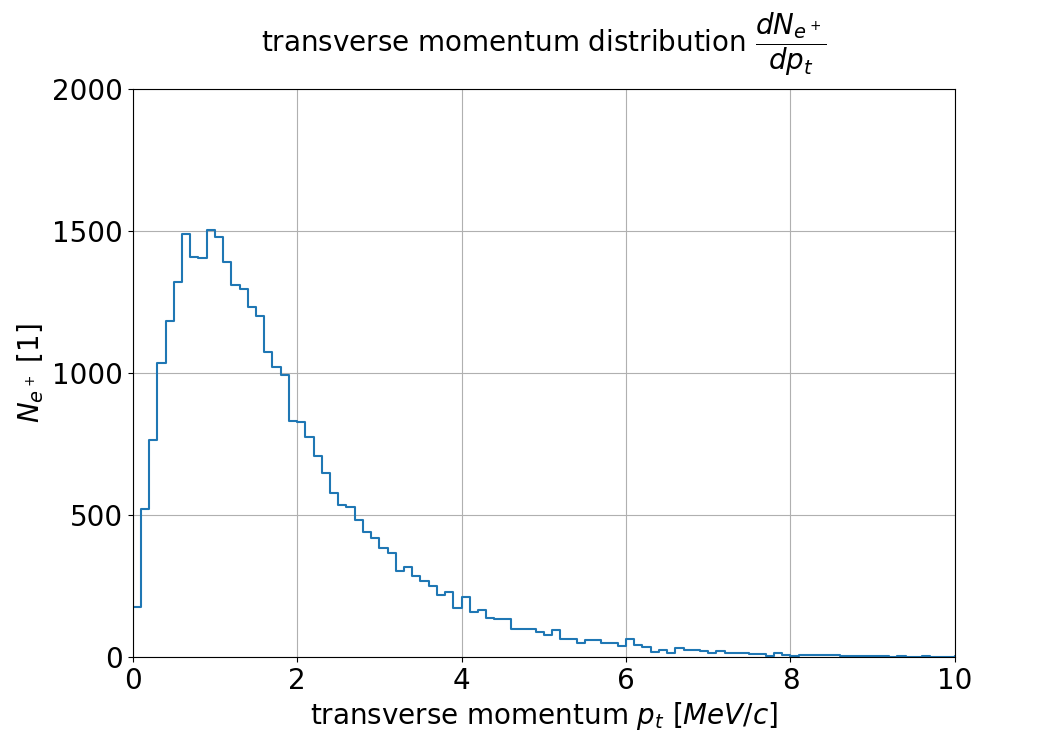 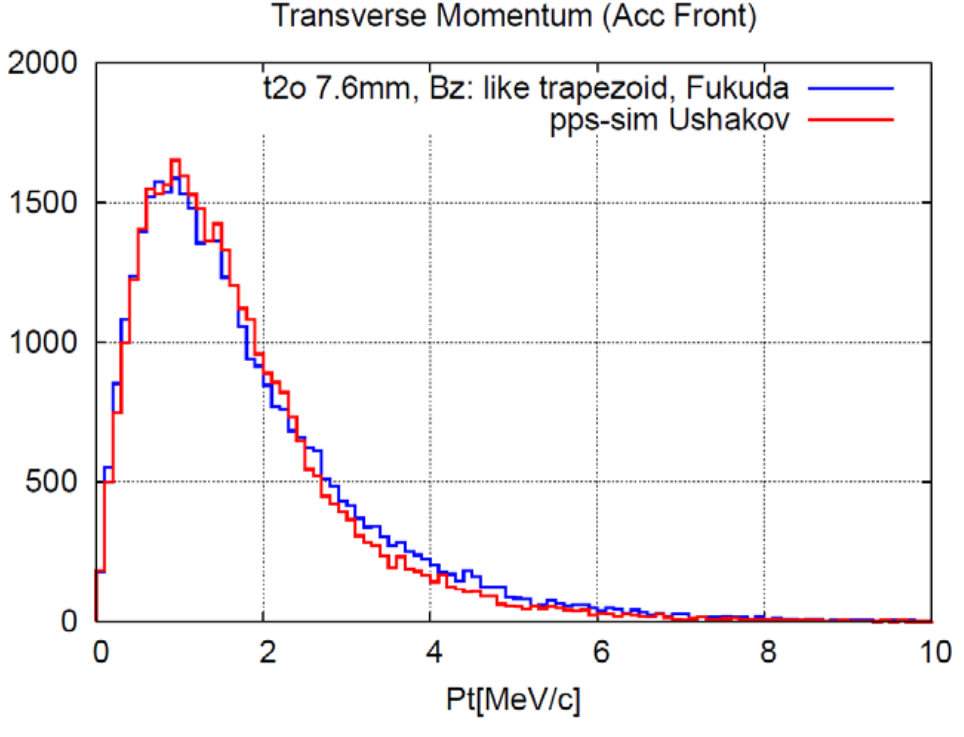 11/26/2019
Source:	M. Fukuda, “Undulator Positron Source
	 Capture Simulation” LCWS 2019
8
QWT: results at Acc front (approx. field)
No space charge (e+- e+ Coulomb interaction)
QWT
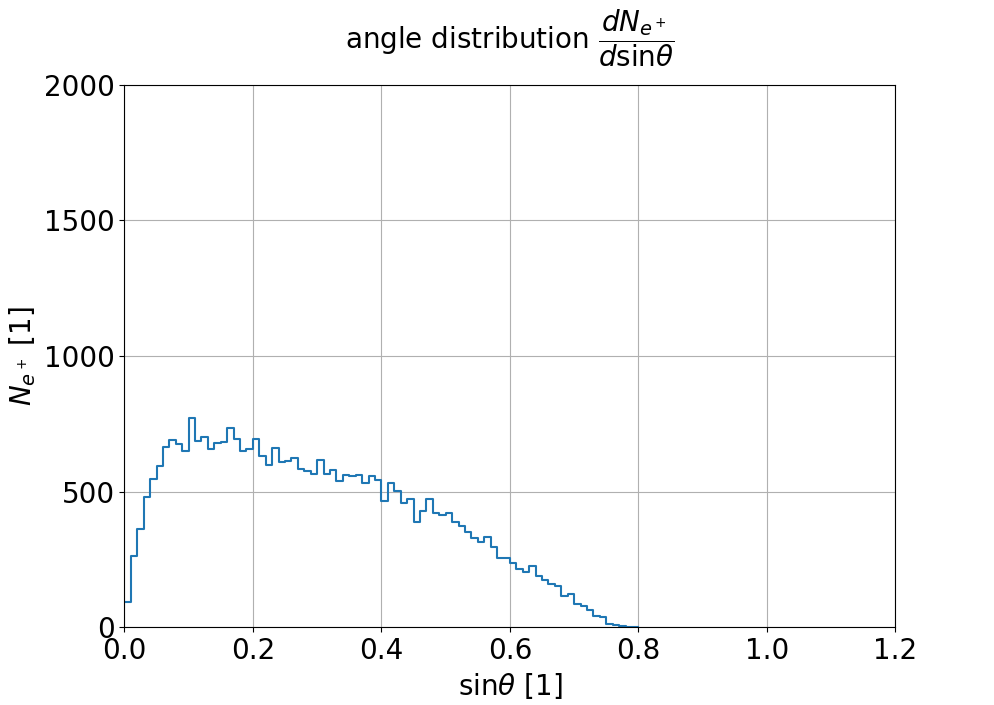 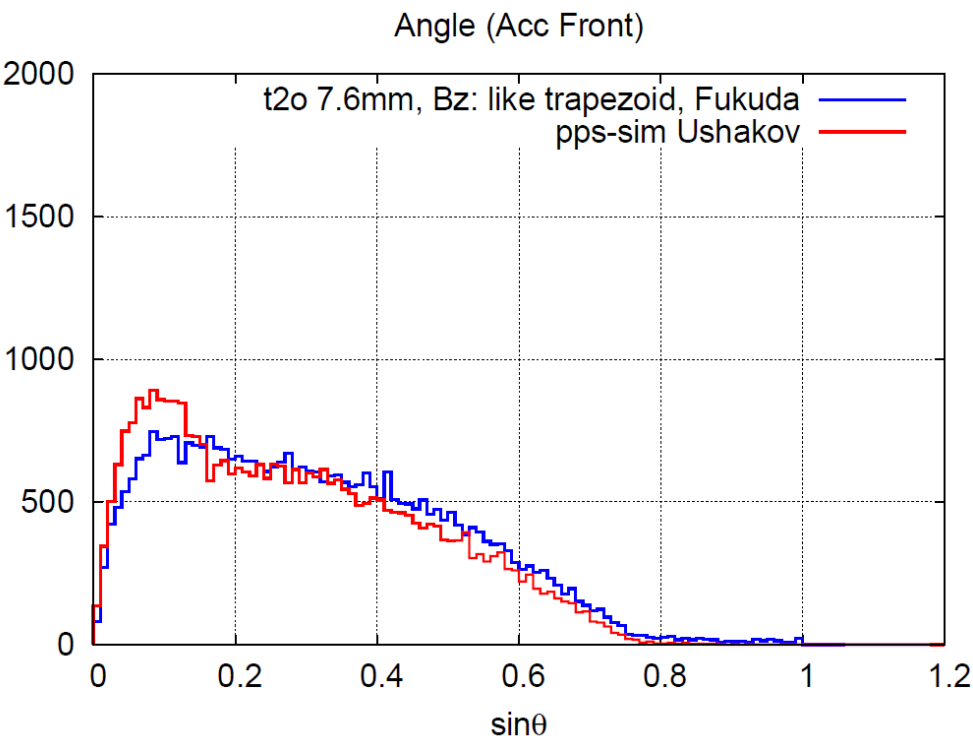 11/26/2019
Source:	M. Fukuda, “Undulator Positron Source
	 Capture Simulation” LCWS 2019
9
QWT: results at Acc front (approx. field)
No space charge (e+- e+ Coulomb interaction)
QWT
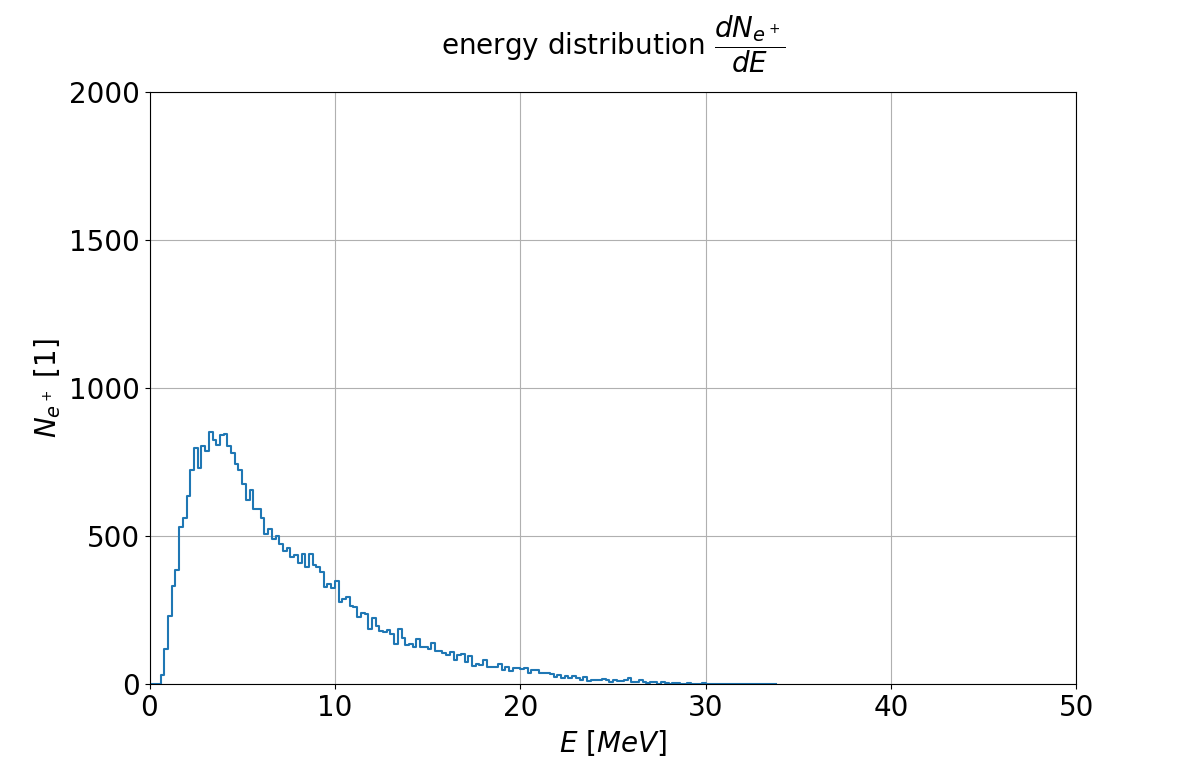 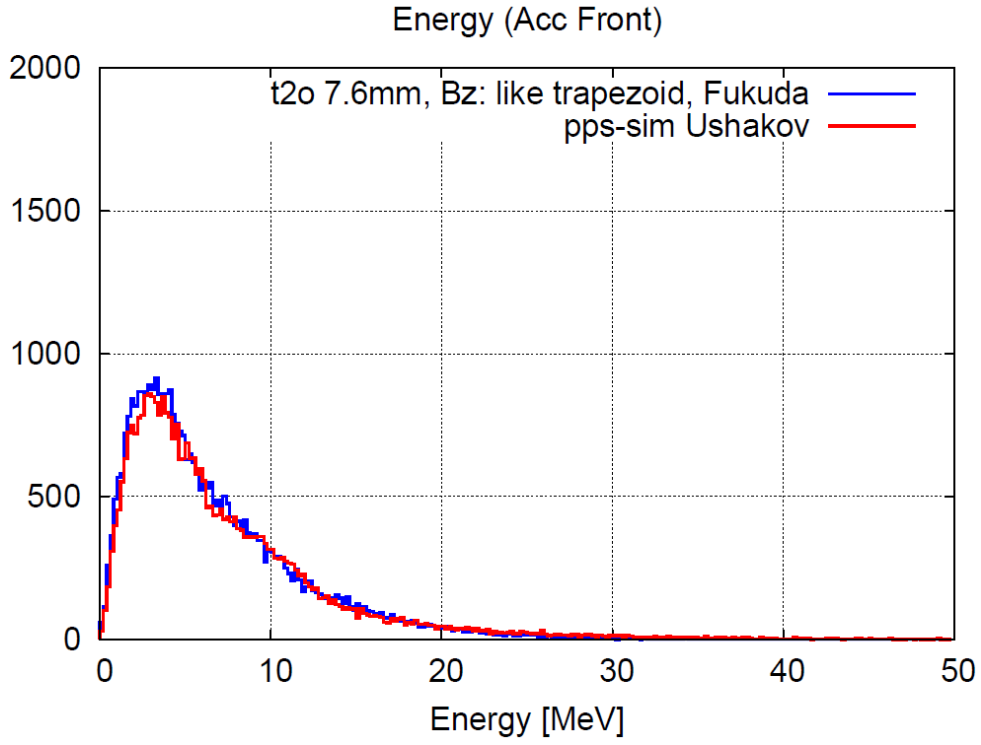 11/26/2019
10
Source:	M. Fukuda, “Undulator Positron Source
	 Capture Simulation” LCWS 2019
PL: example
More compact in z-direction,
Less compact in x-y plain
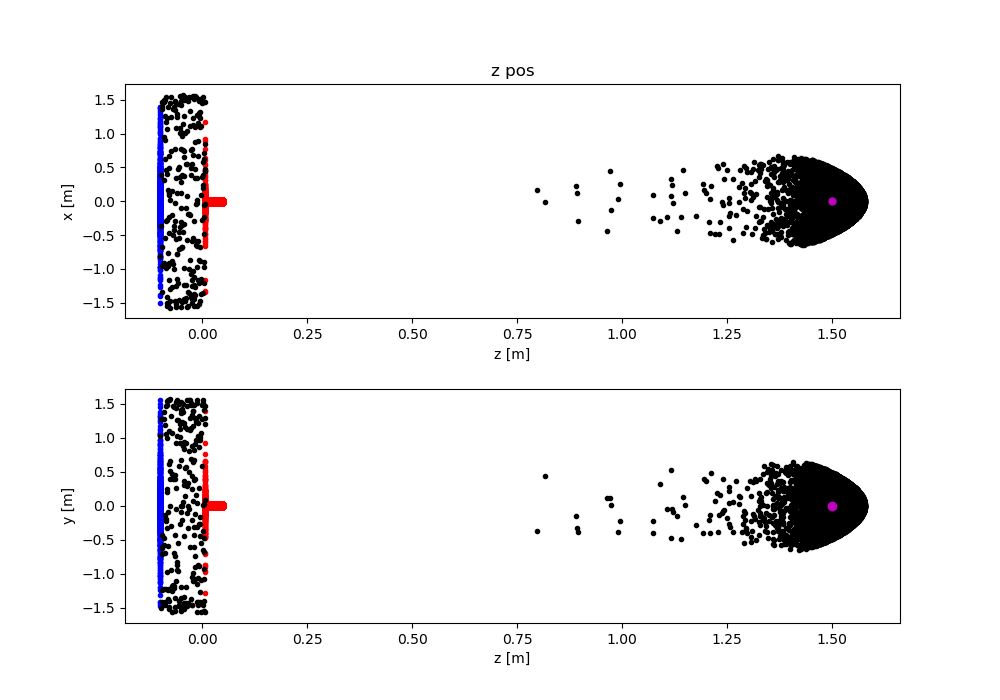 Source:	Kowalewicz, R., et al.  “Performance of the CERN plasma lens
 	in laboratory and beam tests at the antiproton source.”
 	No. CERN-PS-91-24-AR. CM-P00059466, 1991.
11/26/2019
11
Outlook:
Simulations:
QWT (& FC) designed/simulated by W. Liu & M. Fukudareproducing by M. Formela & N. Hamann: (soon to be finished)
Using more precise field
Space charge (e+-e+ Coulomb interaction)
Accelerator field
Plasma Lens (PL)optimization by M. Formela & N. Hamann (soon to be started)
Experiments:	(possibility)
Prototyping
LCForum 2019
11/26/2019
12
Thank you for your attention!